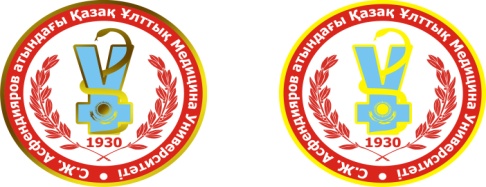 КАЗАХСКИЙ НАЦИОНАЛЬНЫЙ МЕДИЦИНСКИЙ УНИВЕРСИТЕТ 
ИМЕНИ С.Д. АСФЕНДИЯРОВА
ОБУЧЕНИЕ ЧЕРЕЗ ИССЛЕДОВАНИЕ
Тулебаев К.А. – проректор по УВР, д.м.н., профессор
ОБУЧЕНИЕ ЧЕРЕЗ ИССЛЕДОВАНИЕ
освоение обучающимися базовых научных исследовательских компетенций через их включение в образовательные программы
единство образования - науки - практики
Научно-исследовательская работа студентов (НИРС) является продолжением и углублением учебного процесса и включена в процесс подготовки специалиста.
Формы НИРС условно разделены на две категории: 
формы НИРС, включенной в учебный процесс (УИРС), 
формы НИРС, выполняемой во внеучебное время.
УЧЕБНО-ИССЛЕДОВАТЕЛЬСКАЯ РАБОТА СТУДЕНТА
рефераты;
лабораторные работы;
учебные и учебно-производственные практики;
курсовые и дипломные проекты.
ВНЕАУДИТОРНЫЕ ФОРМЫ НИРС
работа в студенческих кружках;
работа в проблемных группах;
участие в исследованиях, проводимых кафедрами вуза;
участие в исследовательской работе организаций образования и здравоохранения;
исследовательская работа, проводимая по индивидуальному плану;
участие в научно-теоретических конференциях, выступления с докладами и сообщениями по материалам собственных исследований.
Положение  об организации самостоятельной  работы  в РГП «КазНМУ им.С.Д. Асфендиярова» (проект)
2.11 СРС включает в себя:
подготовку к аудиторным занятиям (лекциям, практическим, семинарским, лабораторным и др.) и выполнение соответствующих заданий;
самостоятельную работу над отдельными темами учебных дисциплин в соответствии с учебно-тематическими планами;
подготовку к практикам и выполнение заданий, предусмотренных практиками;
выполнение письменных контрольных и курсовых работ;
подготовку ко всем видам контрольных испытаний, в том числе курсовым, цикловым и комплексным экзаменам и зачётам;
подготовку к итоговой государственной аттестации, в том числе выполнение выпускной квалификационной (дипломной) работы, магистерской диссертации;
работу в студенческих научных обществах, кружках, семинарах и т.п.;
участие в работе факультативов, спецсеминаров и т.п.;
участие в научной и научно-методической работе кафедр, факультетов и др. учебно-научных подразделений вуза;
участие в научных и научно-практических конференциях, семинарах, конгрессах и т.п.;
другие виды деятельности, организуемой и осуществляемой вузом, факультетом, кафедрой и органами студенческого самоуправления.
НАУЧНО-ОБРАЗОВАТЕЛЬНАЯ ЛАБОРАТОРИЯ
демонстрация практических навыков и лабораторные занятия по дисциплинам: гистология, клиническая и лабораторная диагностика, биохимия, коммунальная гигиена; 
учебно-производственная практика на 1 курсе факультетов «Общественное здравоохранение» и «Медико-профилактическое дело» - «Помощник лаборанта», 
научно-исследовательские работы студентов 2, 3, 4, 5 курсов факультетов «Общая медицина», «Общественное здравоохранение», «Стоматология»
КЛИНИКО-ЭКСПЕРИМЕНТАЛЬНАЯ ЛАБОРАТОРИЯ
обучение студентов основным практическим навыкам в условиях экспериментальной работы; 
обучение врачей-интернов хирургов и субординаторов-хирургов навыкам оперативной техники на домашних непродуктивных животных; 
организация обучения и консультирования молодых ученых и студентов по вопросам проведении экспериментальных исследований в медицине;
привлечение студентов к научным исследованиям.
Центр практических навыков
Оснащение отделения инструментально-функциональной диагностики позволяет проводить НИРС с использованием диагностической аппаратуры.
ЦЕНТР ЯЗЫКОВОЙ ПОДГОТОВКИ
Привлечение студентов к переводам научных текстов
ОТВЕТСТВЕННОСТЬ ППС
Непосредственное научное руководство НИРС осуществляется профессорско-преподавательским составом, поскольку руководство НИРС для работников вуза является одним из составляющих годовой учебной нагрузки.
МОТИВАЦИЯ СТУДЕНТА
Осознание того, что научная работа - это вклад не только в науку, но и в свое будущее. 
Научная работа способствует "органичному" и всестороннему развитию личности человека - будущего специалиста.
Кроме знаний, научная работа дает и возможность "продвижения" - со своими работами можно участвовать в различных мероприятиях, участвовать во внутривузовских, республиканских, региональных, общероссийских, международных конференциях, олимпиадах, конкурсах и выставках.
Результаты научной работы публикуются в сборниках и журналах, что приносит известность.
Научная работа приносит не только моральное удовлетворение, но и материальное поощрение - иногда чисто символическое, а иногда позволяющее круто изменить свою жизнь, получать именные стипендии, гранты. 
Занятие научной деятельностью поможет, например, при поступлении в магистратуру, докторантуру, на работу.
Решение (проект)
Обучение через исследование служит одной общей цели — формированию высококвалифицированного, творчески мыслящего специалиста, способного самостоятельно решать возникающие перед ним задачи.
Активизировать научно-исследовательскую и учебно-исследовательскую работу студентов.
Разработать систему поощрения студентов, активно занимающихся научно-исследовательской деятельностью
В рамках подготовки студентов к самостоятельной учебной и научно-исследовательской работе и с целью выработки у них первичных навыков самостоятельной работы целесообразно проведение электива «Основы научно-исследовательской работы».
Администрация университета должна стимулировать и поддерживать прогрессивное развитие организации научного и образовательного процесса.
БЛАГОДАРЮ ЗА ВНИМАНИЕ!